Игра для старших дошкольников
«Где логика? 
Или 
Отгадай загадку»
Составитель педагог-психолог
Таланкина ю.А.
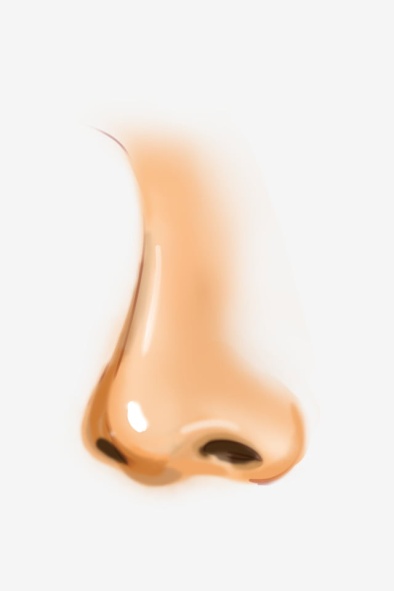 4
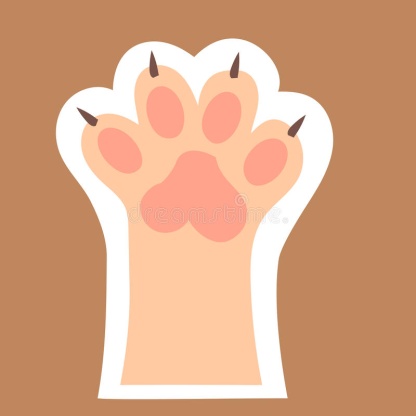 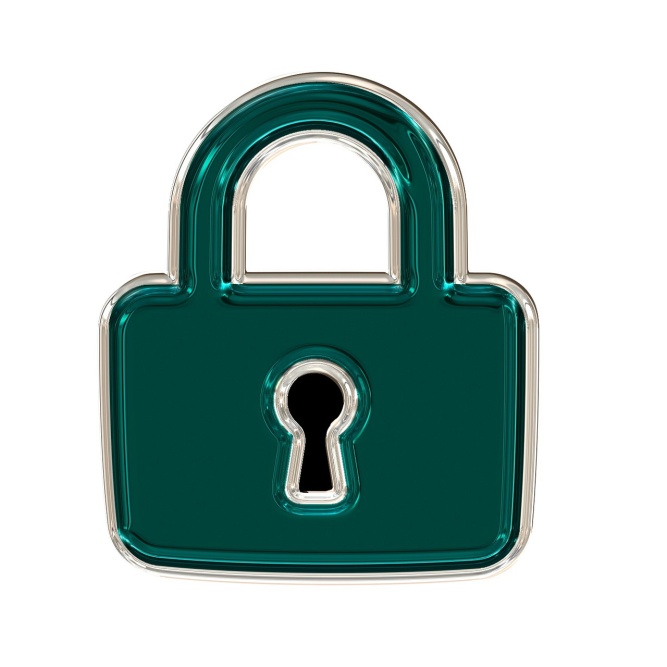 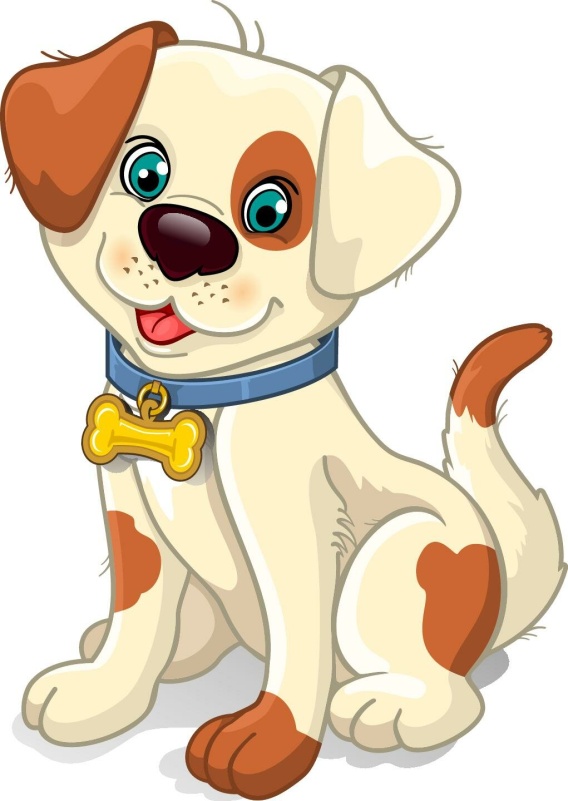 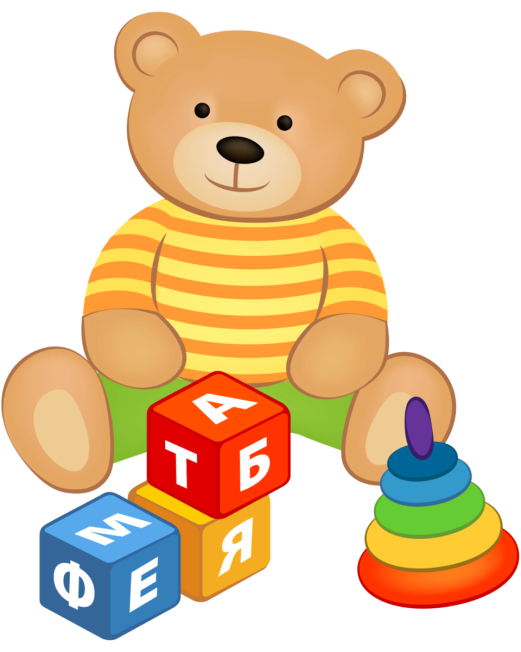 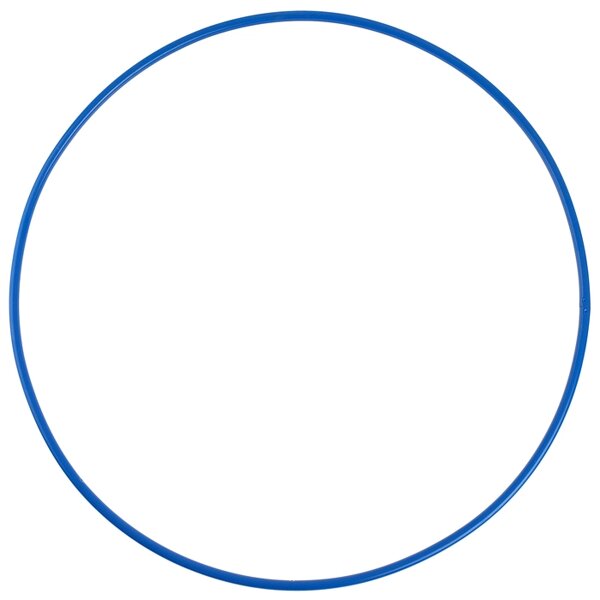 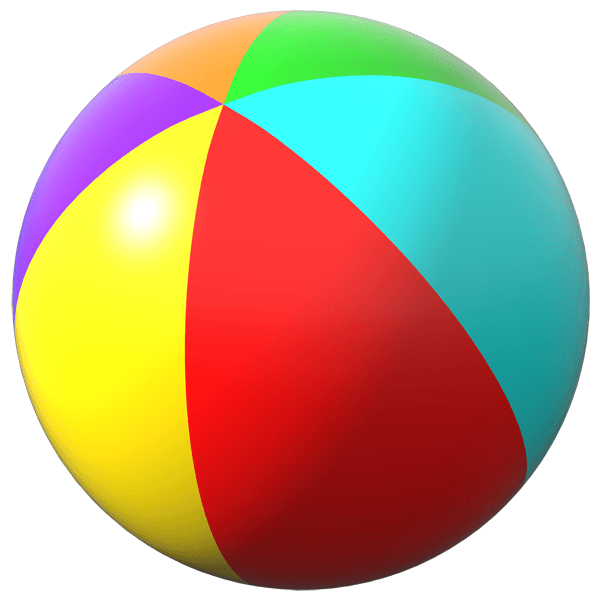 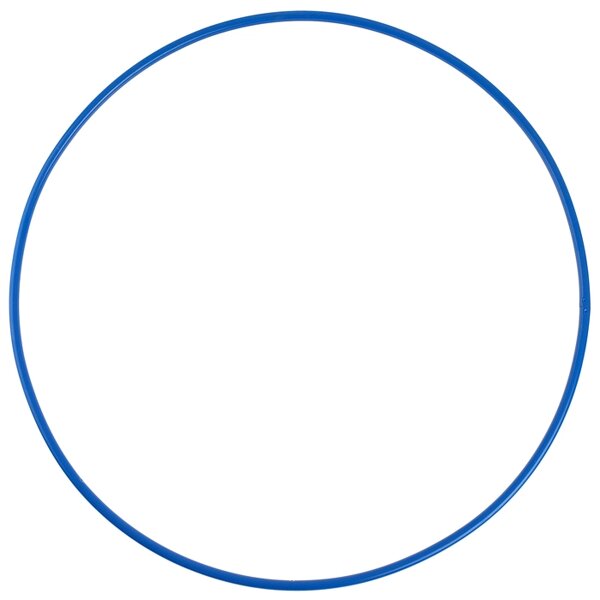 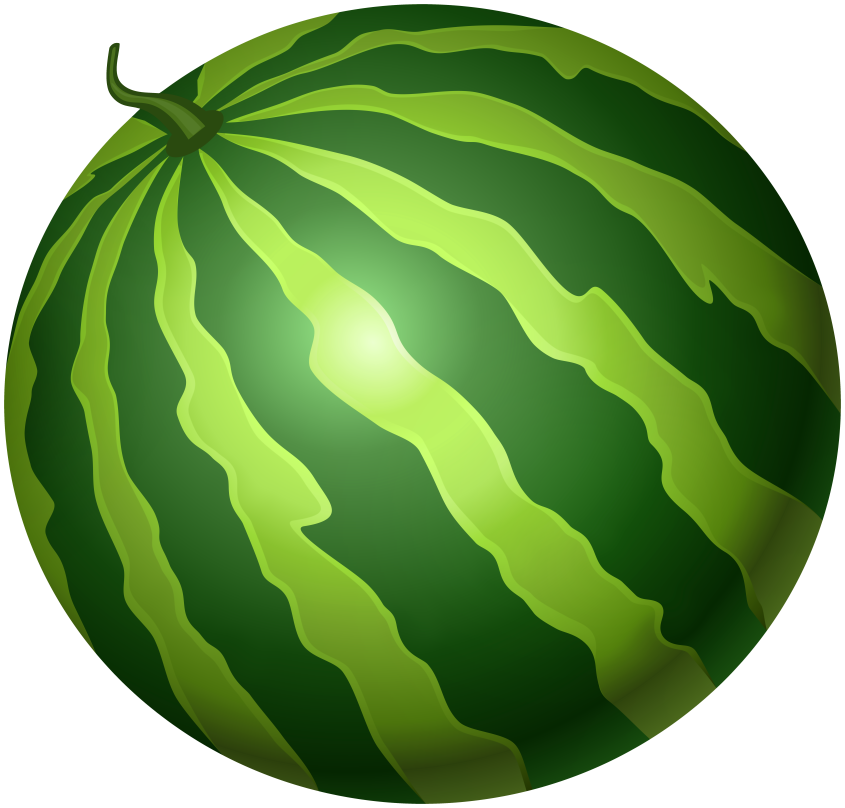 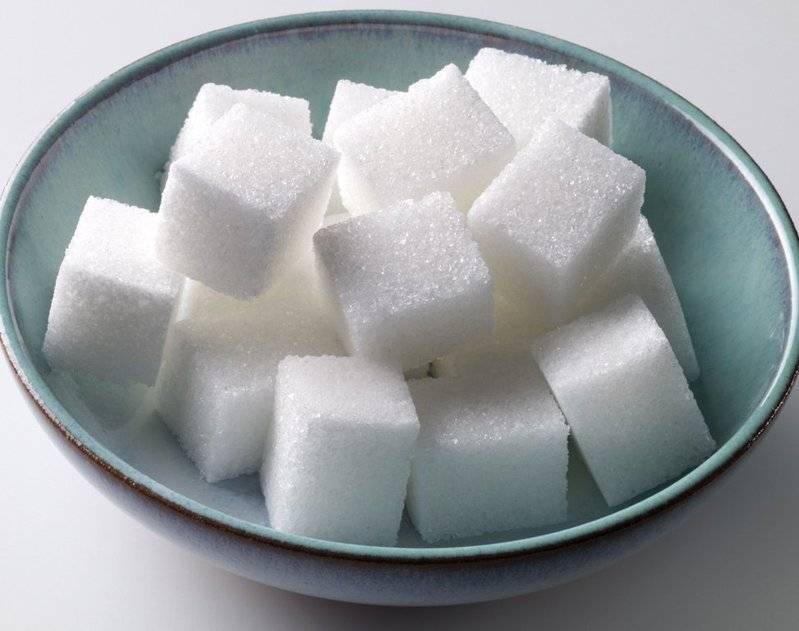 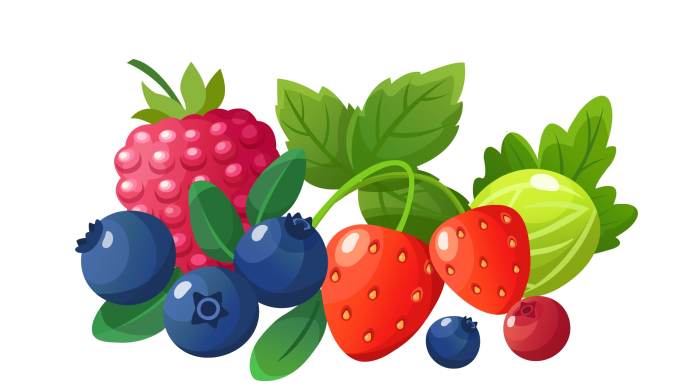 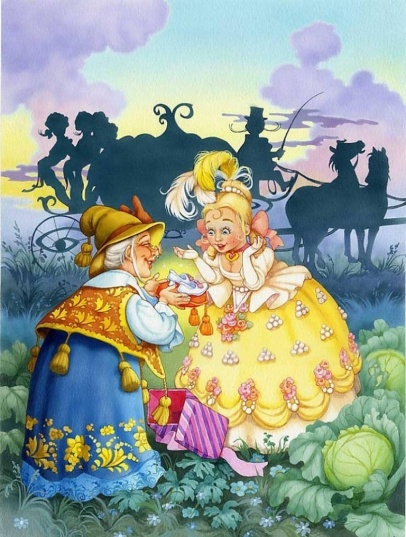 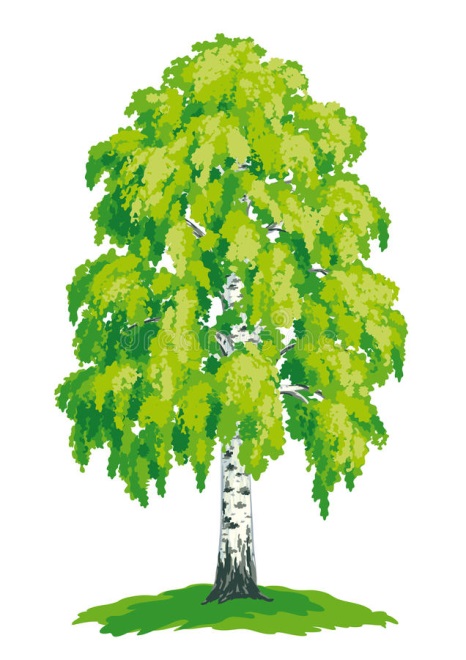 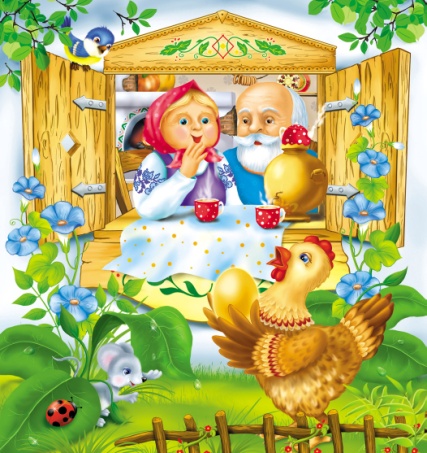 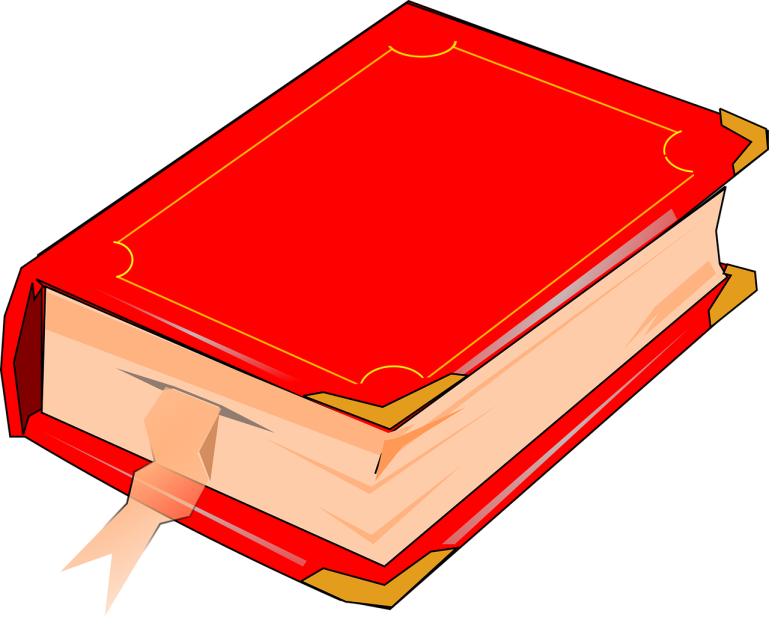 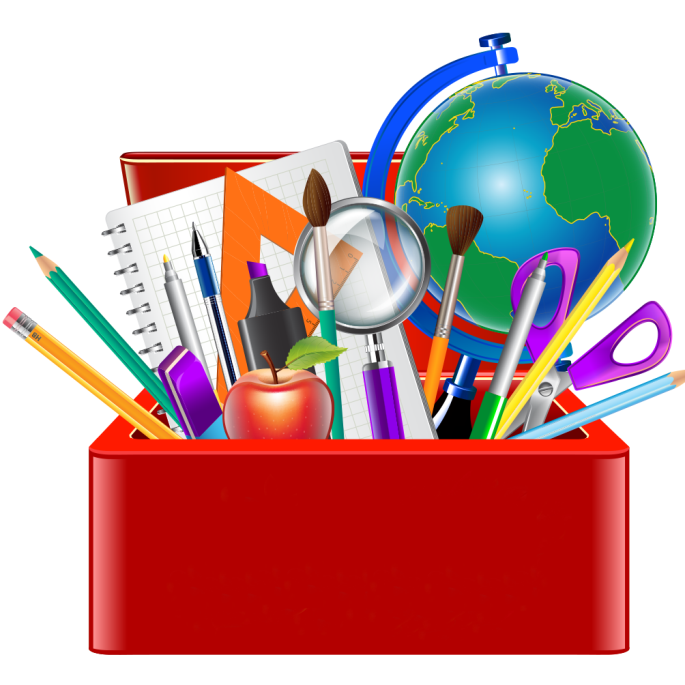 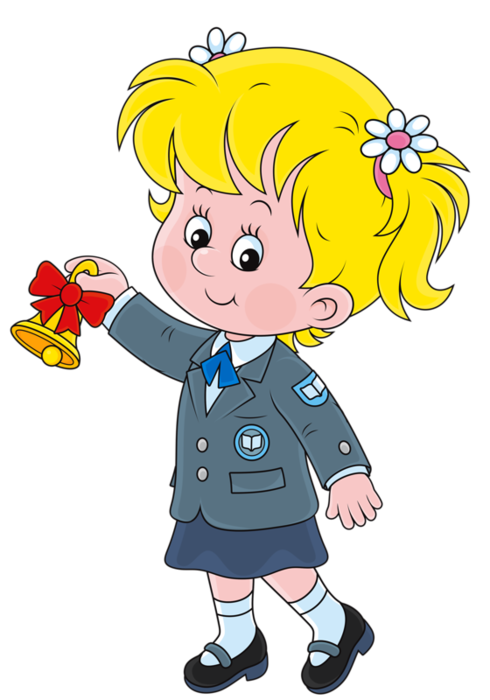 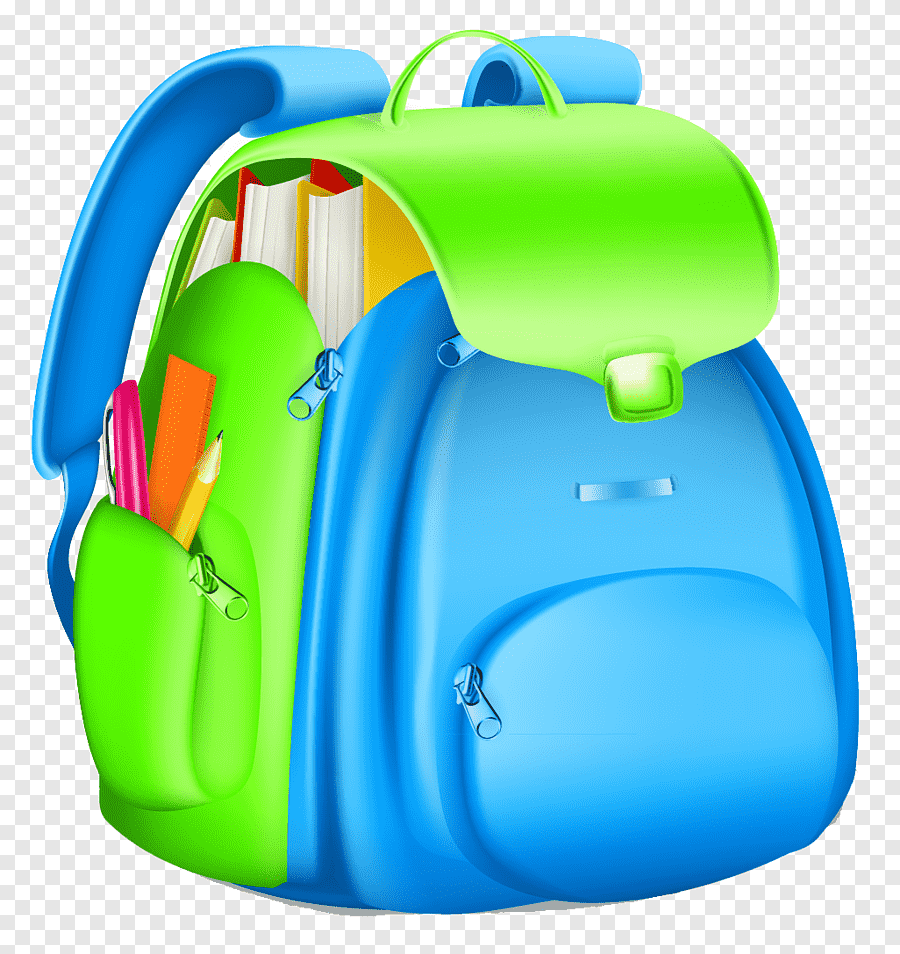 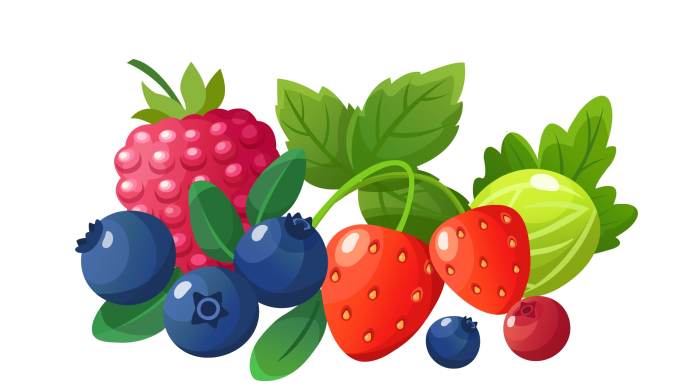 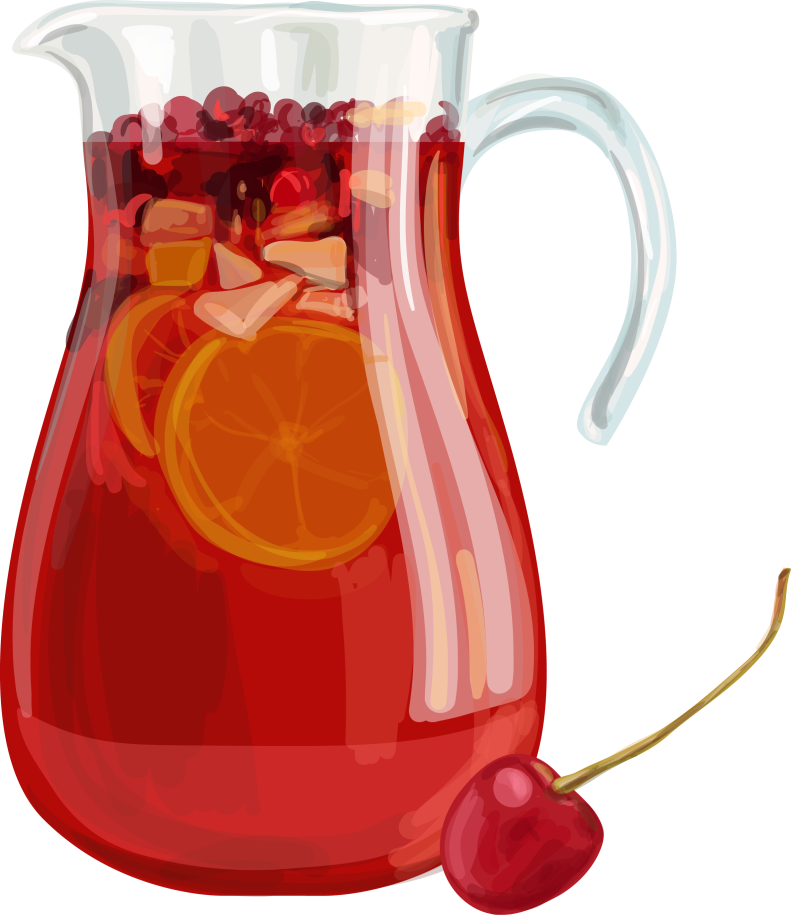 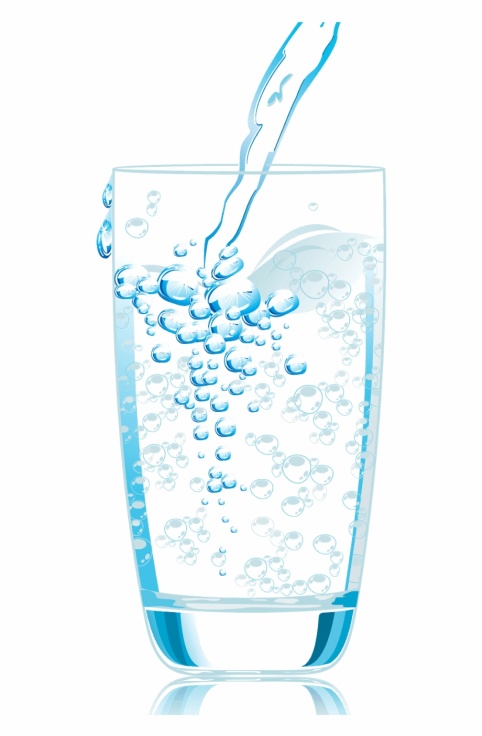 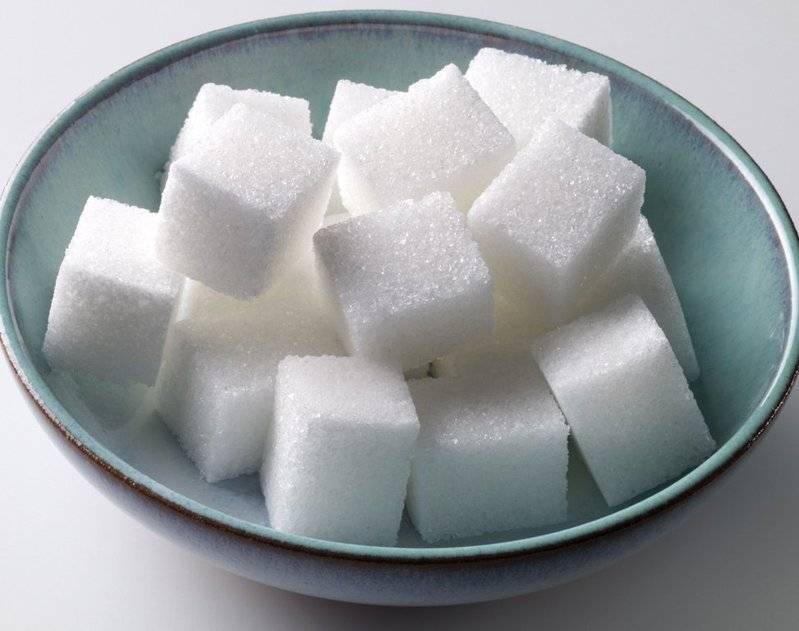 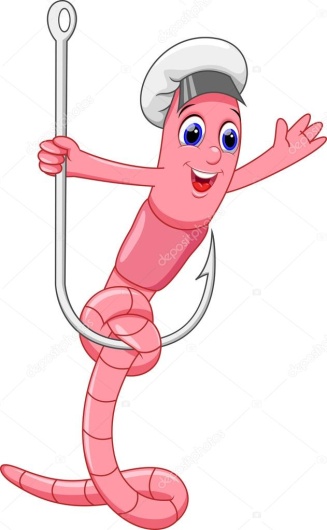 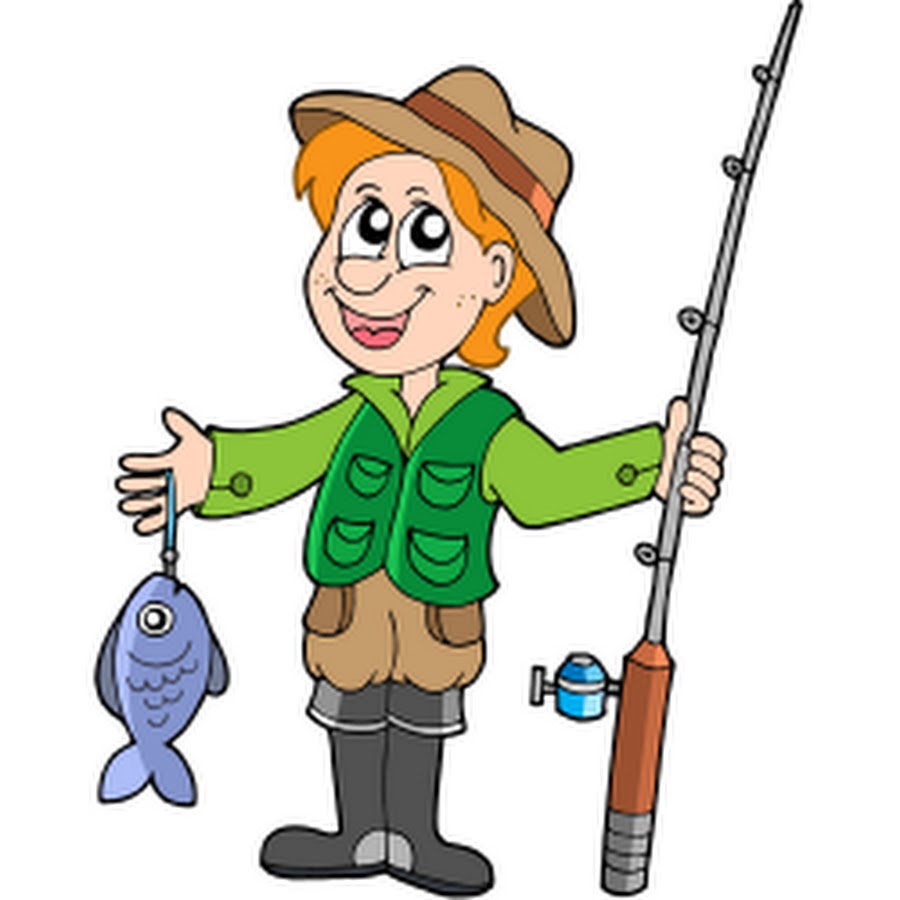 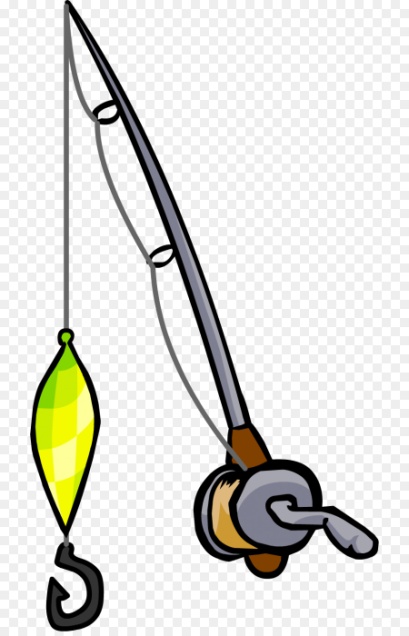 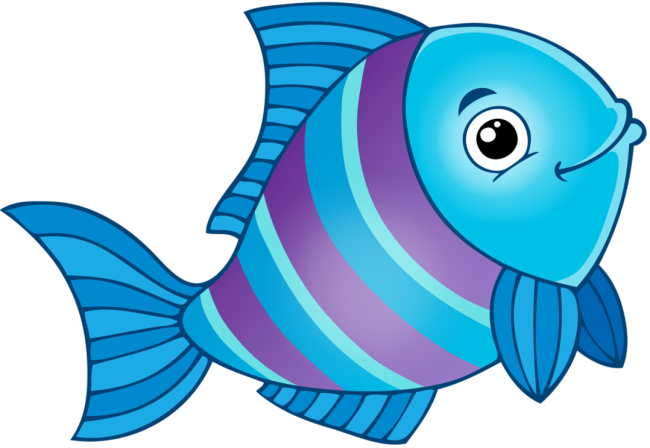 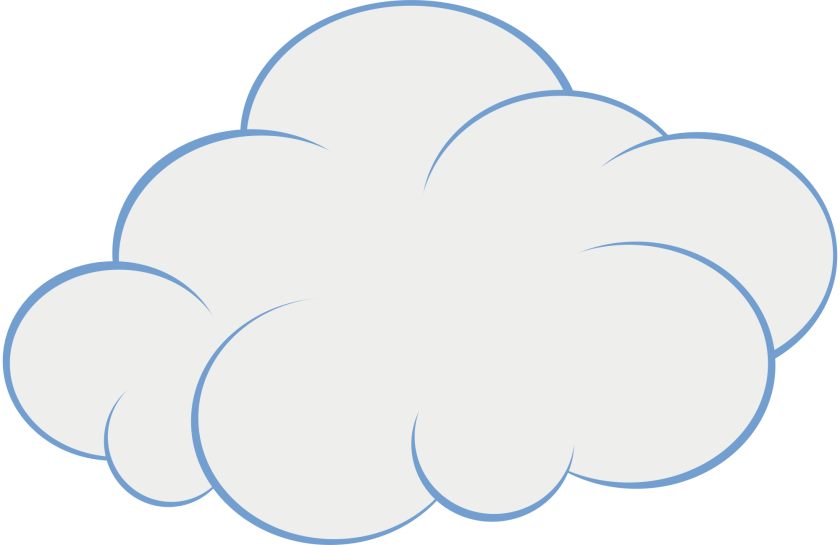 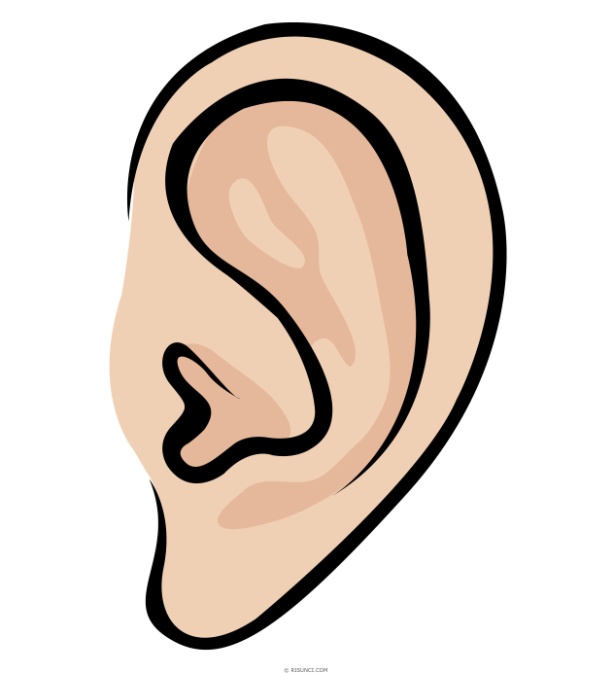 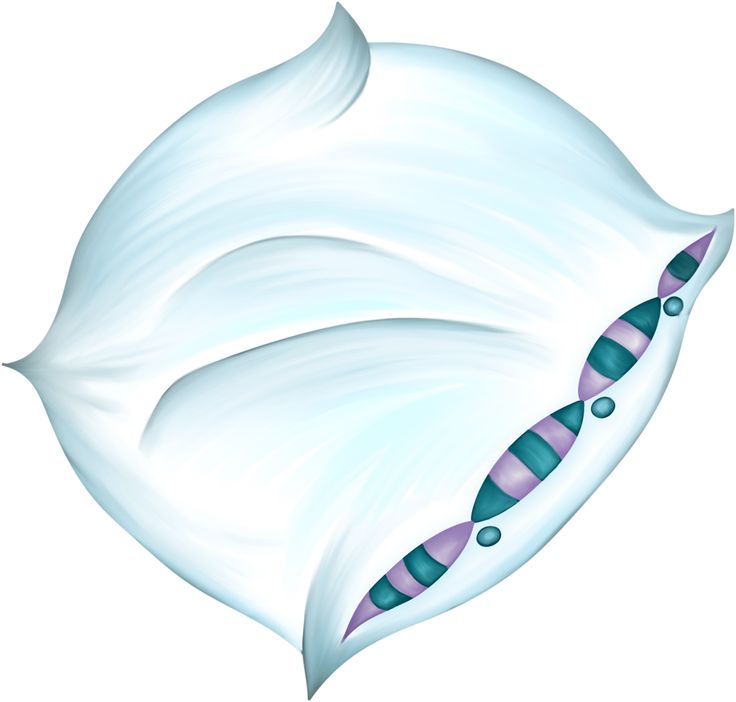 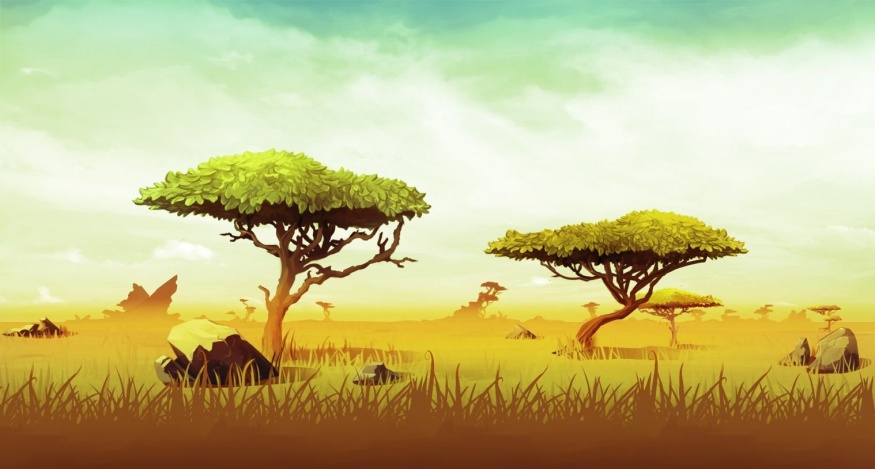 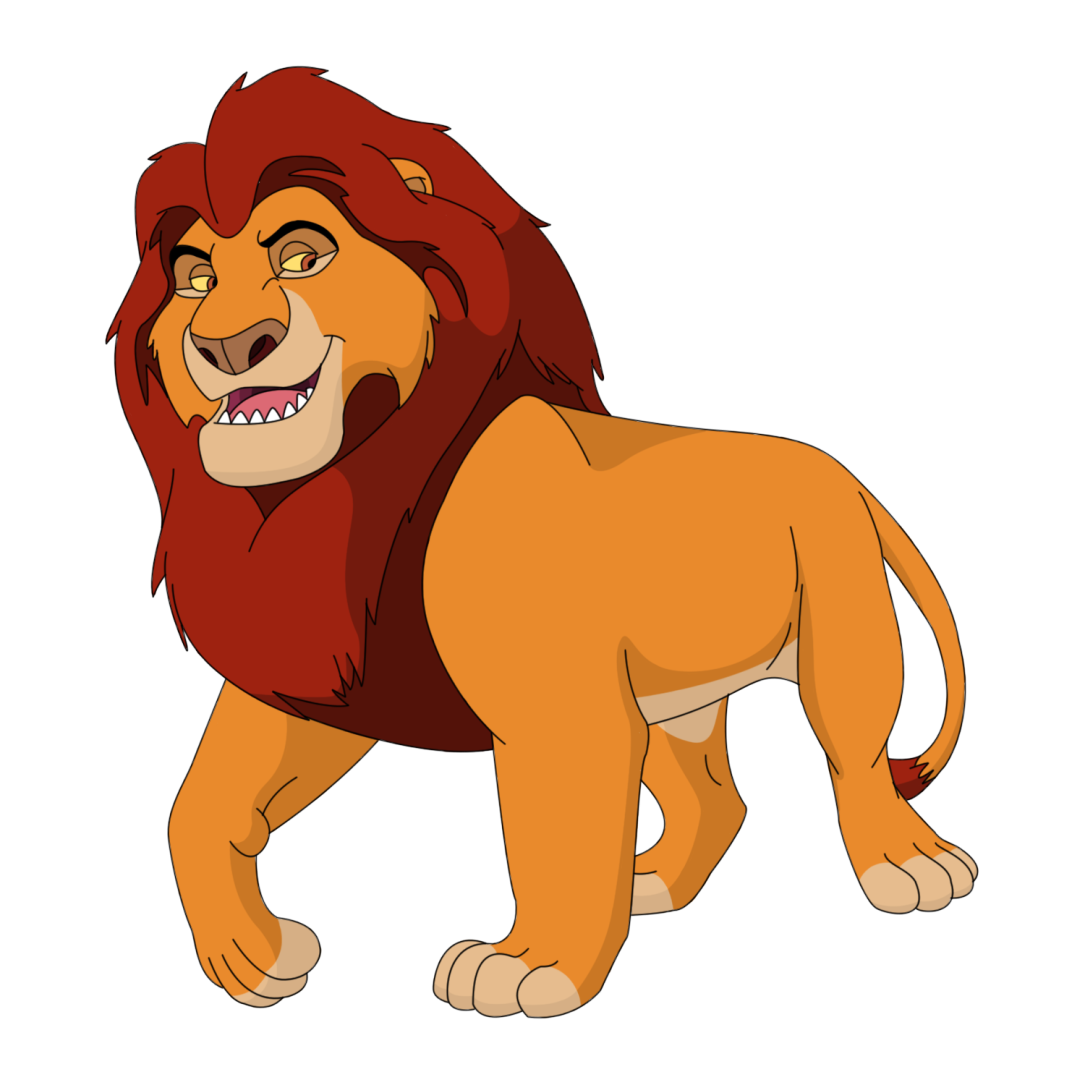 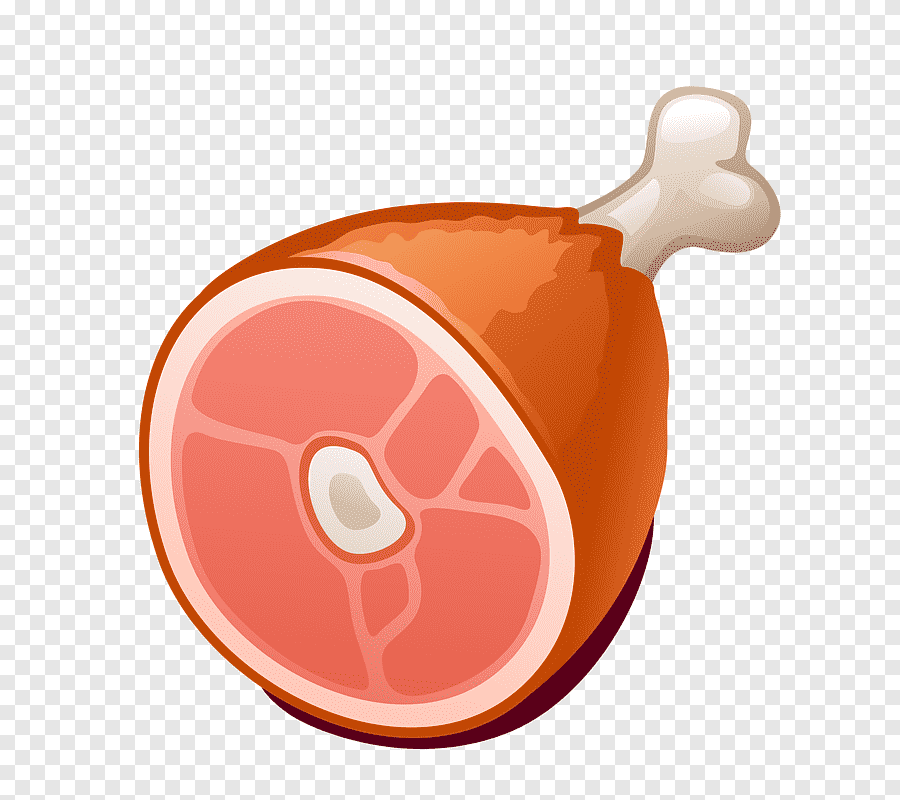 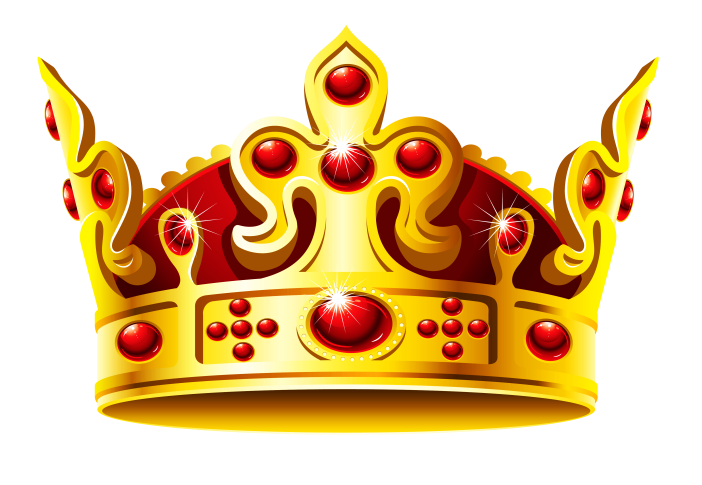